GUERRIERO
https://youtu.be/fK8LrzzC4-8
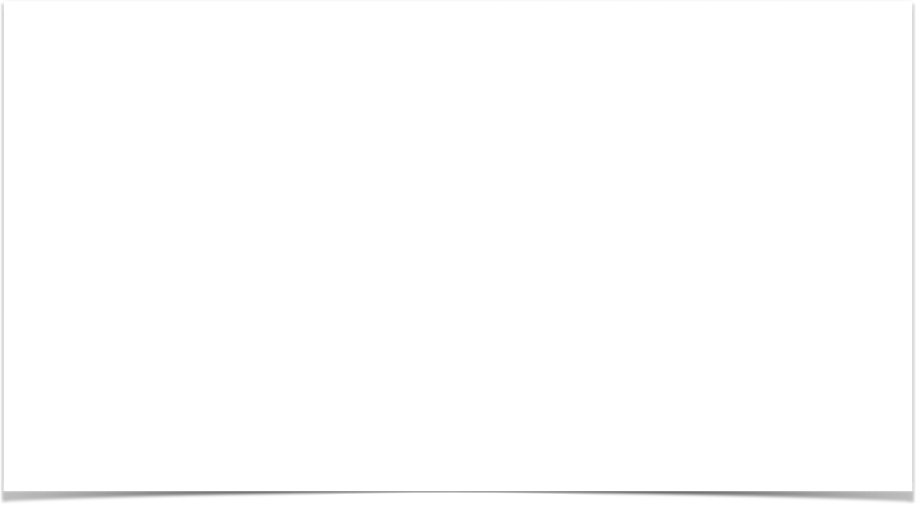 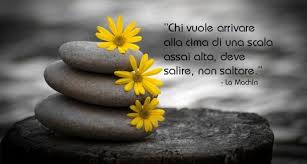 GUERRIERO
(Marco Mengoni)
E levo questa spada
Attraverso il cielo
Giuro sarò roccia contro il fuoco e il gelo
Solo sulla cima
Tenderò i predoni
Arriveranno in molti
E solcheranno i mari
Oltre queste mura troverò la gioia
O forse la mia fine comunque sarà gloria
E non lotterò mai per un compenso
Lotto per amore, lotterò per questo
Io sono un guerriero
Veglio quando è notte
Ti difenderò da incubi e tristezze
Ti riparerò da inganni e maldicenze
E ti abbraccerò per darti forza sempre
Ti darò certezze contro le paure
Per vedere il mondo oltre quelle alture
Non temere nulla io sarò al tuo fianco
Con il mantello asciugherò il tuo pianto
E amore il mio grande amore che mi credi
Vinceremo contro tutti e resteremo in piedi
E resterò al tuo fianco fino a che vorrai
Ti difenderò da tutto, non temere mai
E amore il mio grande amore che mi credi
Vinceremo contro tutti e resteremo in piedi
E resterò al tuo fianco fino a che vorrai
Ti difenderò da tutto, non temere mai
Non temere il drago
Fermerò il suo fuoco
Niente può colpirti dietro questo scudo
Lotterò con forza contro tutto il male
E quando cadrò tu non disperare
Per te io mi rialzerò
Io sono un guerriero e troverò le forze
Lungo il tuo cammino
Sarò al tuo fianco mentre
Ti darò riparo contro le tempeste
E ti terrò per mano per scaldarti sempre
Attraverseremo insieme questo regno
E attenderò con te la fine dell'inverno
Dalla notte al giorno, Da Occidente a Oriente
Io sarò con te e sarò il tuo guerriero
E amore il mio grande amore che mi credi
Vinceremo contro tutti e resteremo in piedi
E resterò al tuo fianco fino a che vorrai
Ti difenderò da tutto, non temere mai
E amore il mio grande amore che mi credi
Vinceremo contro tutti e resteremo in piedi
E resterò al tuo fianco fino a che vorrai
Ti difenderò da tutto, non temere mai
Ci saranno luci accese di speranze
E ti abbraccerò per darti forza sempre
Giurò sarò roccia contro il fuoco e il gelo
Veglio su di te, io sono il tuo guerriero
Le parole dell’Amore
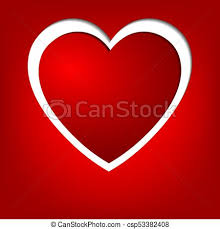 Scegli il tuo mantello e trova nel testo 
le parole per proteggere chi si trova in difficoltà
Poi…
Scegli il tuo scudo e trova nel testo 
le parole o le frasi per aiutare
 chi ha bisogno
LOTTARE
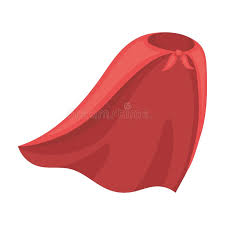 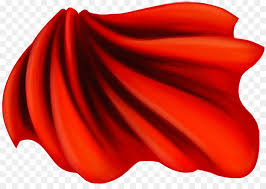 TI DARO’ RIPARO
ABBRACCIARE
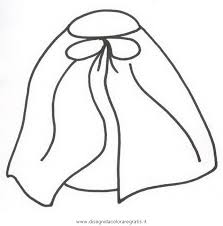 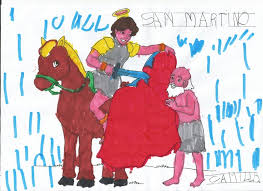 Sarò al tuo fianco
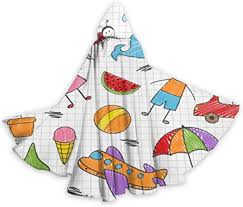 Asciugherò il tuo pinto
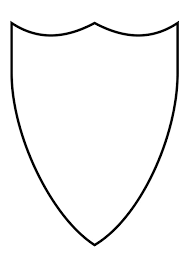 Attesa
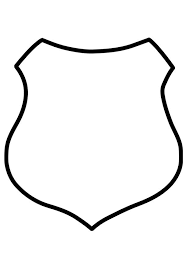 Vegliare
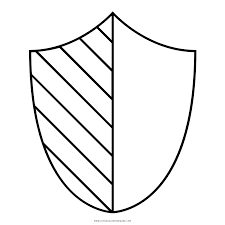 DIFENDERE